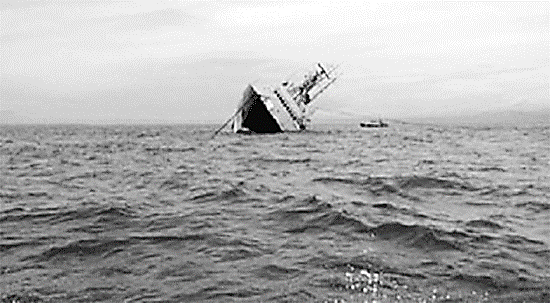 স্বাগতম
07-Sep-19 9:26 PM
পরিচিতি
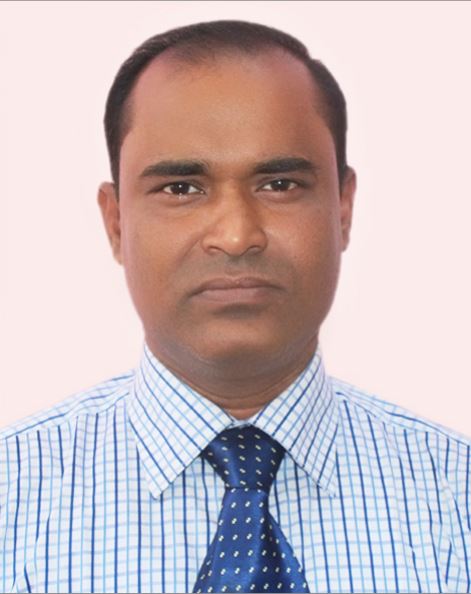 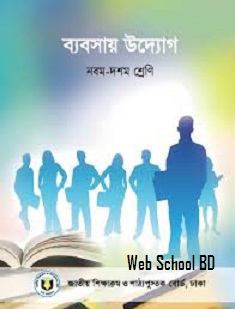 প্রলয় কুমার রায়
সিনিয়র সহকারী শিক্ষক
জাহানারা স্মৃতি বালিকা উচ্চ বিদ্যালয়
নেত্রকোনা সদর, নেত্রকোনা।
01716619635
শ্রেণি : নবম- দশম
বিষয় : ব্যবসায় উদ্যোগ
অধ্যায় : পঞ্চম (ব্যবসায়ের আইনগত দিক)
07-Sep-19 9:26 PM
নিচের ছবিগুলো লক্ষ্য করি
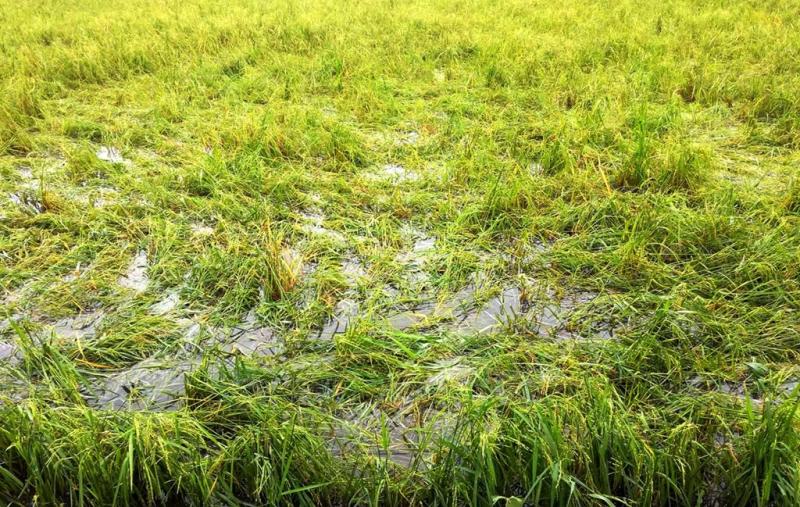 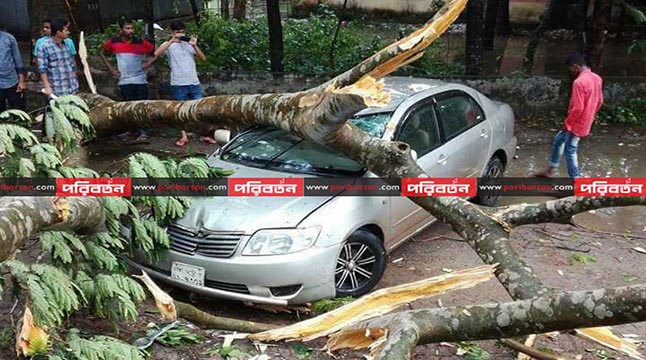 ফসলের ক্ষতি
ঝড়ে ক্ষতিগ্রস্থ গাড়ি
07-Sep-19 9:26 PM
[Speaker Notes: ছবি দেখিয়ে চারিপাশের বিভিন্ন বাস্তব উদাহরণের মাধ্যমে একমালিকানা ব্যবসায়ের দিকে এগিয়ে যেতে পারি।]
নিচের ছবিগুলো লক্ষ্য করি
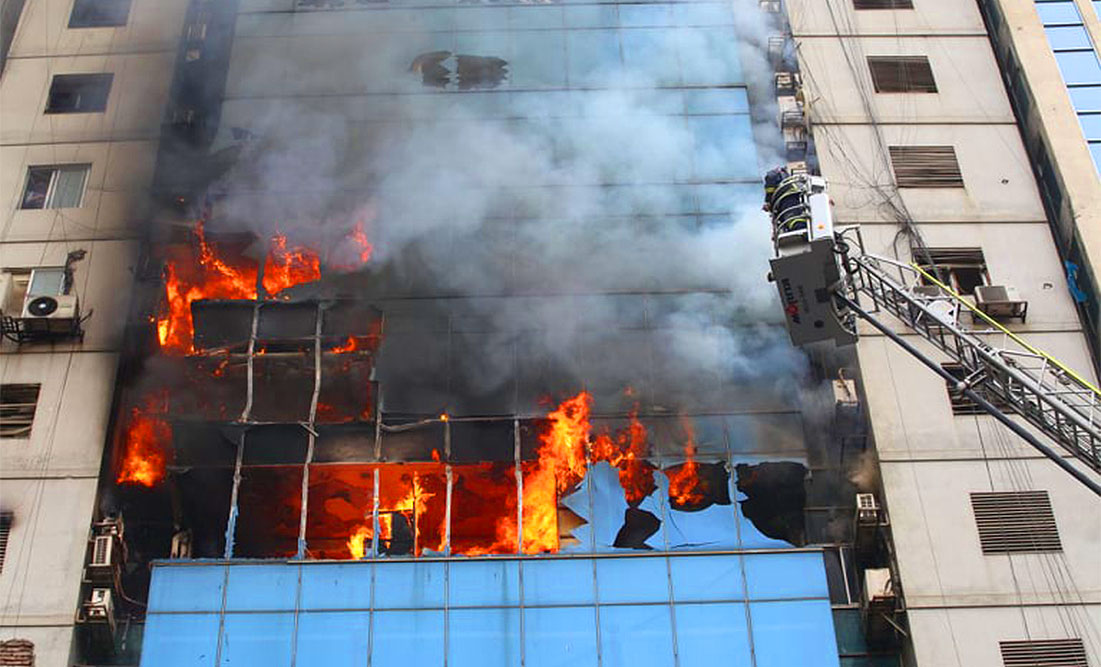 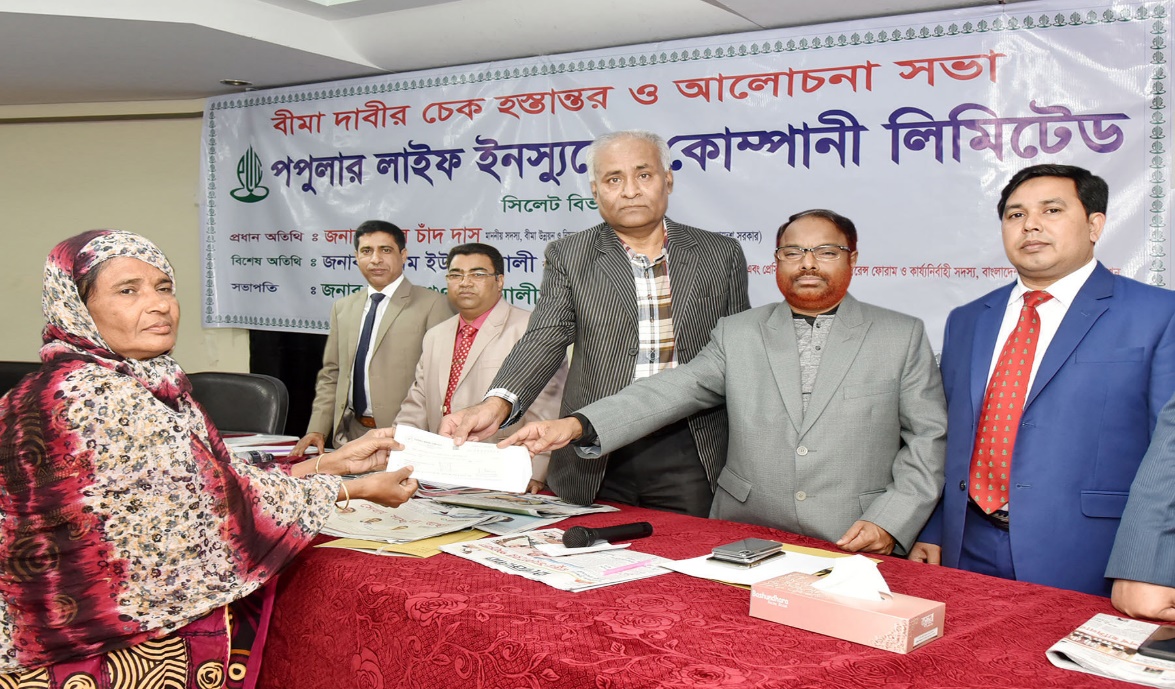 চুক্তি অনুযায়ী নির্দিষ্ট অর্থ প্রদান
একটি অগ্নি দুর্ঘটনা
বিমাচুক্তি
এটা কোন্ ধরণের চুক্তি?
07-Sep-19 9:26 PM
[Speaker Notes: ছবি দেখিয়ে চারিপাশের বিভিন্ন বাস্তব উদাহরণের মাধ্যমে একমালিকানা ব্যবসায়ের দিকে এগিয়ে যেতে পারি।]
আজকের পাঠের বিষয় -
বিমা (Insurance)
07-Sep-19 9:26 PM
শিখনফল
এ পাঠ শেষে শিক্ষার্থীরা-
বিমা কী তা বলতে  পারবে।
1.
ব্যবসায়ে বিমার প্রয়োজনীয়তা ব্যাখ্যা করতে পারবে।
2
বিমার প্রকারভেদ বিশ্লেষণ করতে পারবে।
3
07-Sep-19 9:26 PM
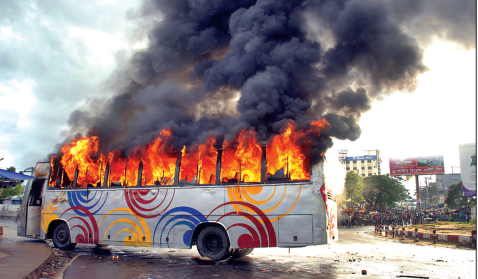 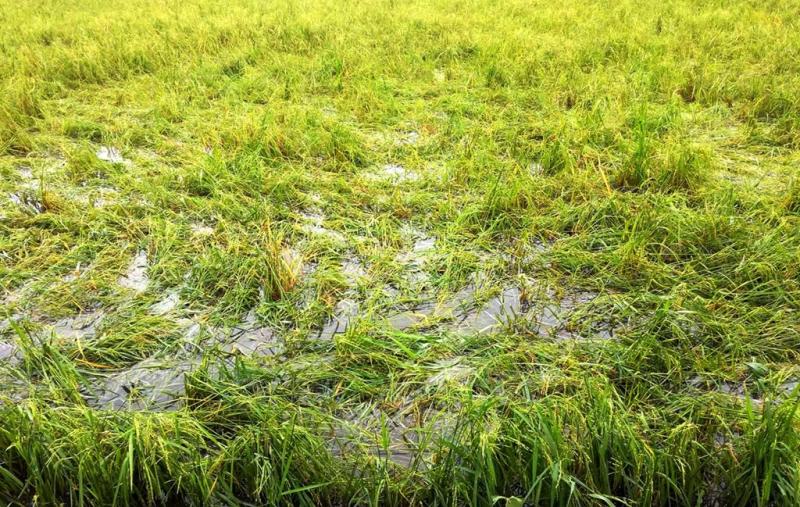 ফসলের ক্ষতি
বাসে অগ্নি দুর্ঘটনা
07-Sep-19 9:26 PM
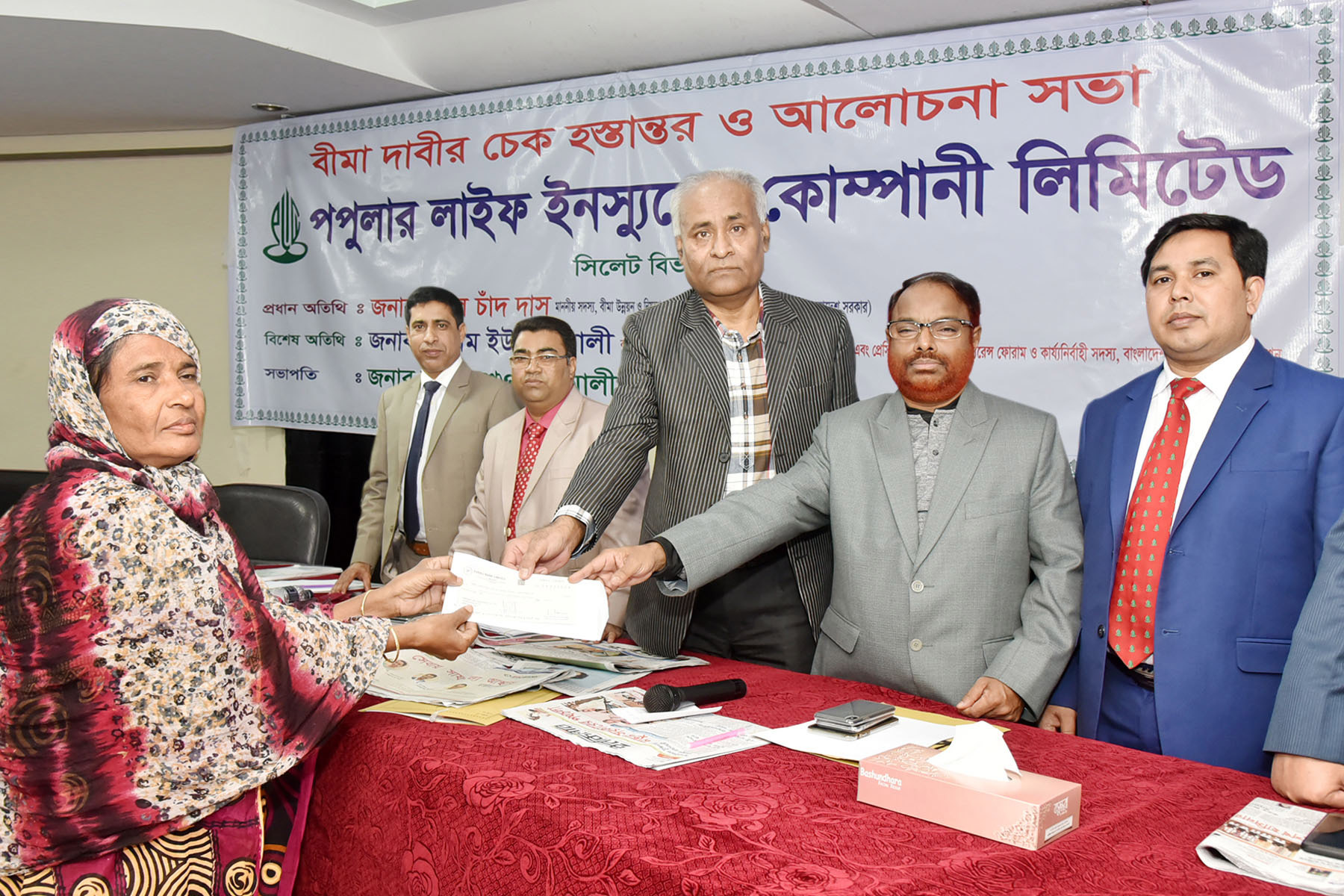 বিমাগ্রহীতা কর্তৃক নির্দিষ্ট পরিমান অর্থ গ্রহন
07-Sep-19 9:55 PM
একক কাজ
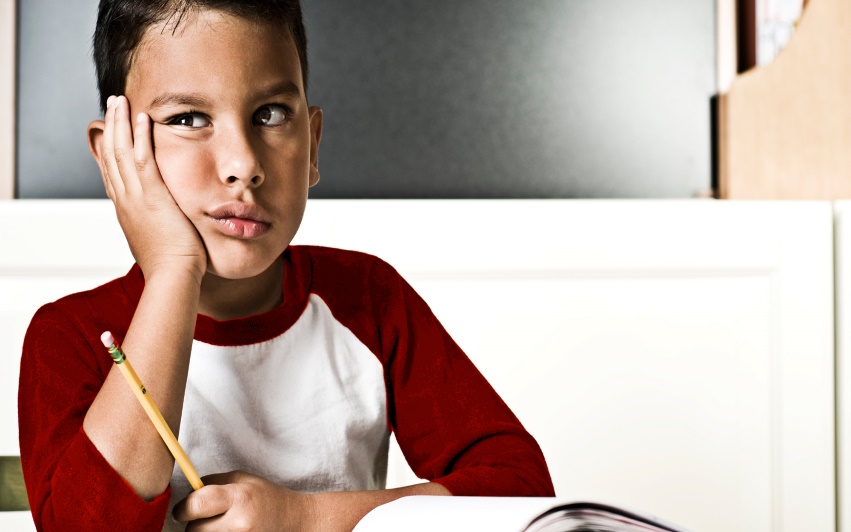 বিমা কাকে বলে?
07-Sep-19 9:26 PM
ঝুঁকিগত প্রতিবন্ধকতা দুর
বিমার প্রয়োজনীয়তা
নিরবিচ্ছিন্ন পরিচালনা
অনিশ্চয়তা দুর
বিমা
ক্ষতিপূরণ
07-Sep-19 9:26 PM
দলগত কাজ
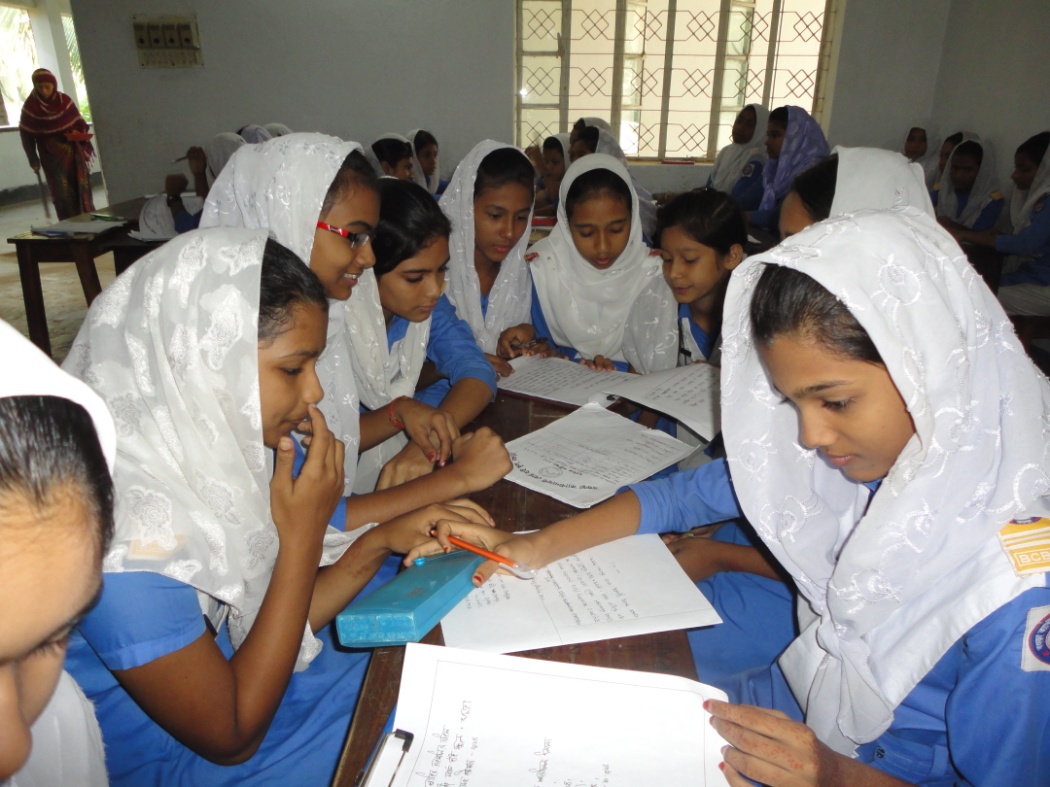 ব্যবসায়ে বিমার তিনটি প্রয়োজনীয়তা লিখ।
07-Sep-19 9:26 PM
চার প্রকার বিমা সর্বাধিক প্রচলিত
07-Sep-19 11:02 PM
জীবন বিমা
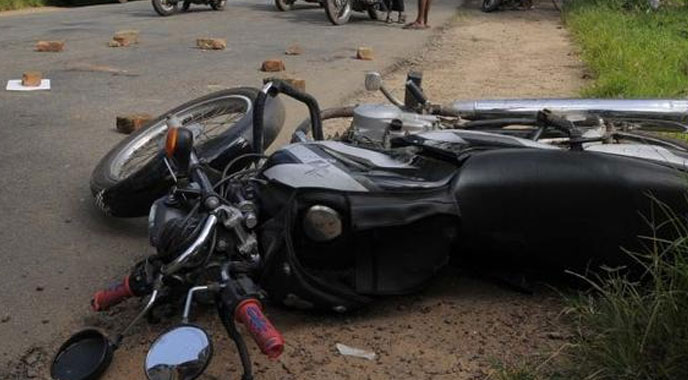 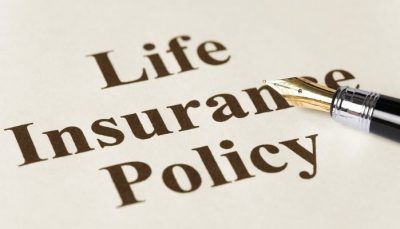 ক্ষতিপূরণের চুক্তি নয়।
07-Sep-19 11:21 PM
অগ্নি বিমা
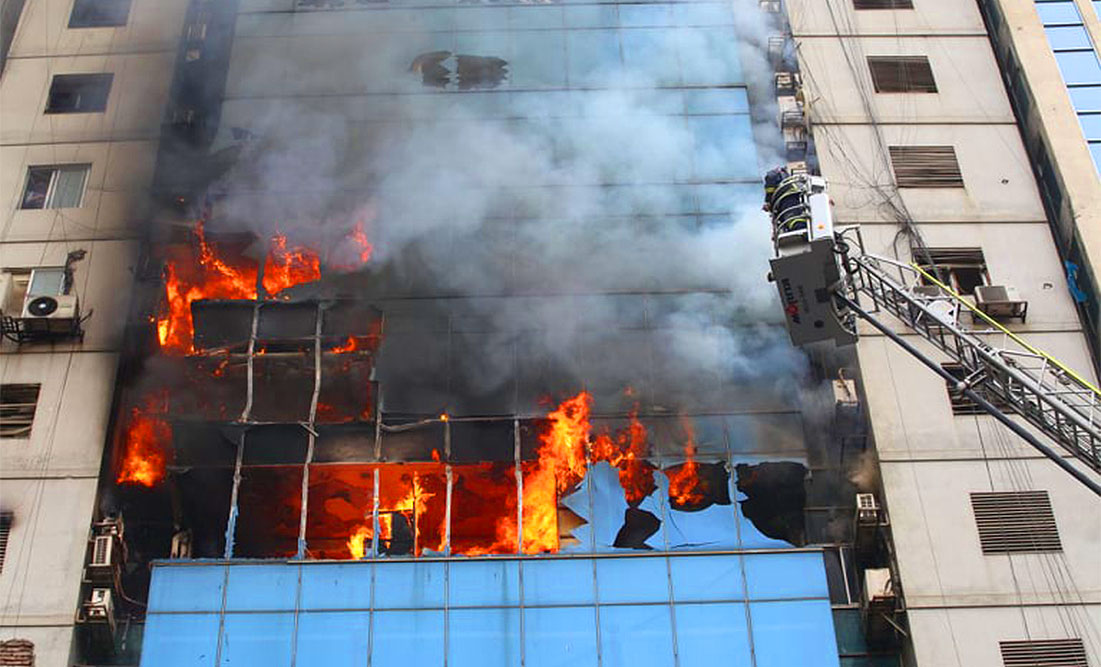 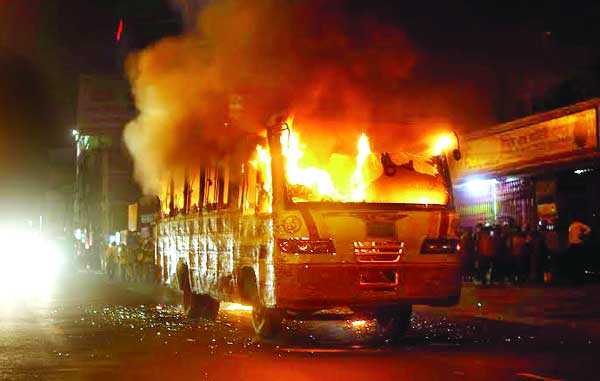 অগ্নিজনিত ক্ষতি থেকে সুরক্ষার জন্য।
07-Sep-19 11:20 PM
নৌ বিমা
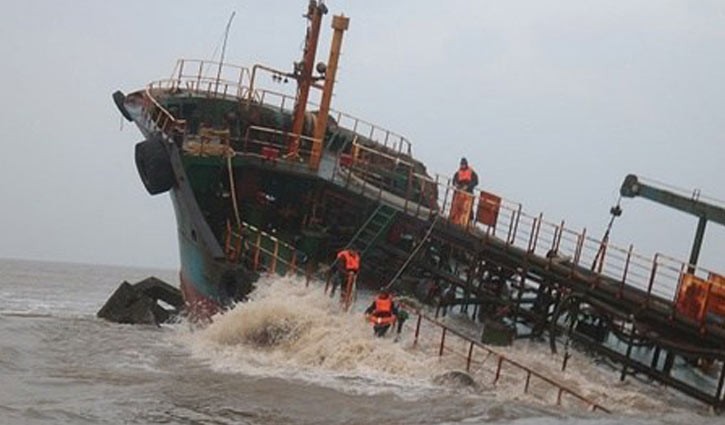 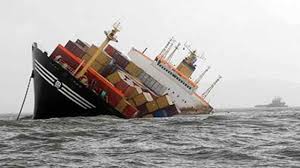 ঝড়-ঝঞ্জা, ঢেউ, সুনামি, দস্যুতা, যুদ্ধ-বিগ্রহসহ সকল প্রকার ঝুঁকি এড়াতে।
07-Sep-19 11:24 PM
দুর্ঘটনা বিমা
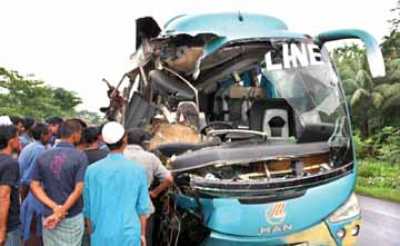 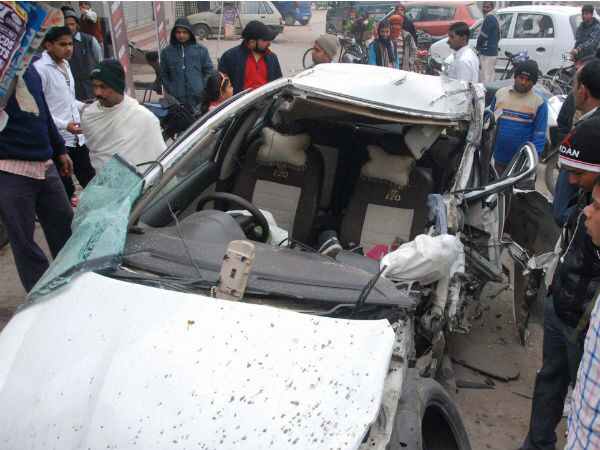 দুর্ঘটনাজনিত ক্ষতি হলে বিমাকারী বিমাগ্রহীতাকে ক্ষতিপূরণ প্রদান করে।
07-Sep-19 11:24 PM
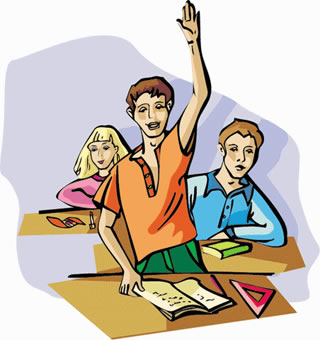 3। যে ব্যক্তি বিমা চুক্তি সম্পাদন করে তাকে   
     কী বলে?
2। ক্ষতিপূরণের চুক্তি নয় কোনটি?
4। বিমা কোন্ ধরনের প্রতিবন্ধকতা দূর করে?
শিক্ষার্থীদের জন্য প্রশ্ন (মূল্যায়ন)
1। সর্বাধিক প্রচলিত বিমা কত প্রকার ?
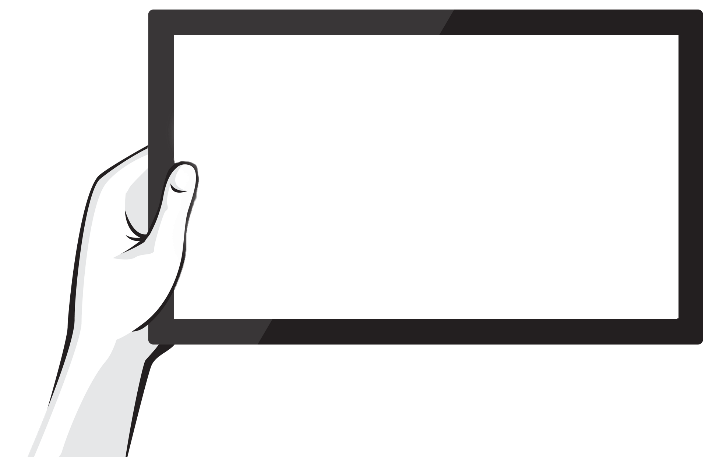 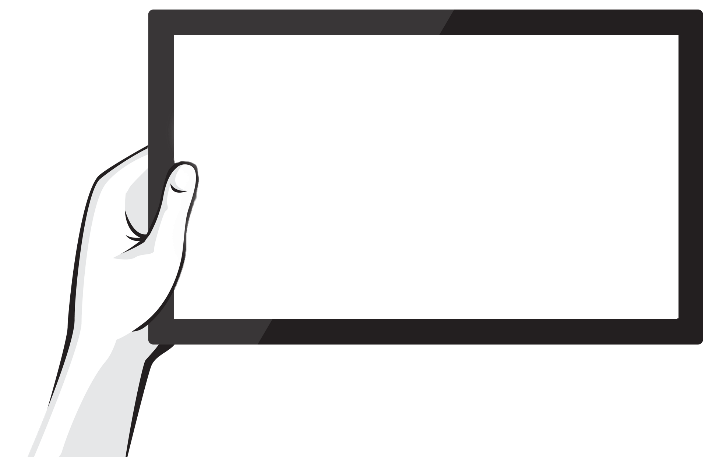 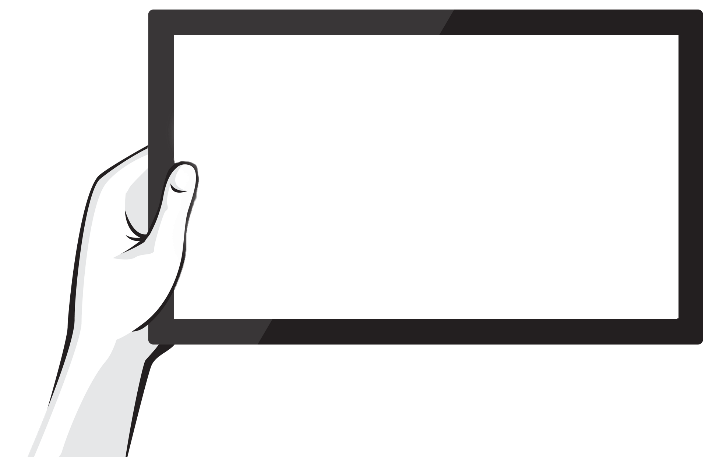 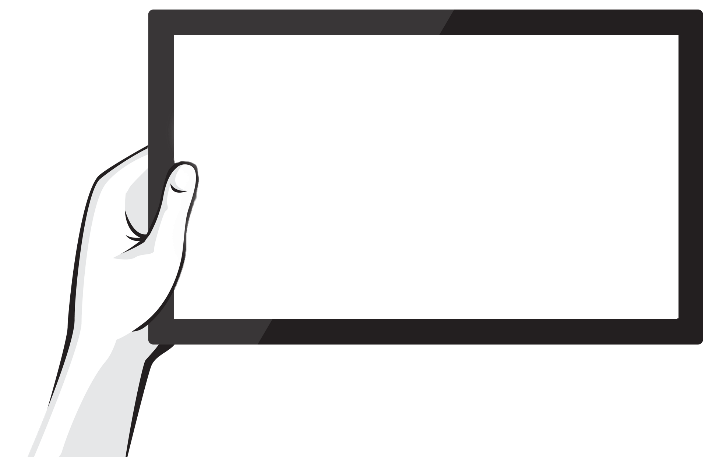 07-Sep-19 9:26 PM
বাড়ির কাজ
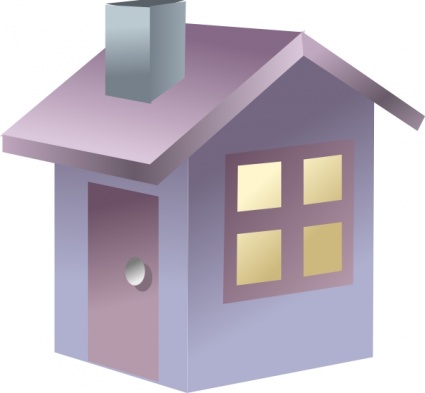 বাংলাদেশের জাতীয় উন্নয়নে বিমার অবদান মূল্যায়ন কর।
07-Sep-19 9:26 PM
ধ
ন্য
দ
বা
07-Sep-19 9:26 PM